My Responsibility
MY LUST
My Lust
What is lust?

What do I lust for?

Is what I lust after ‘real’? Does it give me a lasting happiness and peace?

 Does it ever fade and die away? 

Does it ever feel like a ‘delusion?’
My Lust
Do I love for lust or do I lust for love? 

Am I in love with love or do I love to be in love?
My Lust
What do I understand by ‘sexual desire?’ Do I have a sexual desire for that which I love, or is it my desire that I love? 

How do my uncontrollable urges to consume that which I desire serve myself and others? How does it serve God? 

How do my uncontrollable urges to be consumed by that which I desire serve myself and others? How does it serve God?
My Lust
What do I understand by ‘inner peace?’ Do I feel ‘peaceful’ during the moments that I engage with over indulgment?
My Lust
What does success mean to me? Do I want to be successful? If so-why? Is my success for the benefit of myself or the benefit of others? Am I happy to see others succeed in that which I want for myself? Does the success of others please me more than the success for myself? 

Do I lust for success? How do my lusts relate to my understanding of success and why? Do my lusts enable me to be successful or do they hold me back from attaining my understanding of success? How and why?
My Lust
Am I important and necessary in this world? 

Am I more important and necessary than anyone else? 

Is there anyone that is more important and necessary than me in this world? If not – what makes me think that I am most important and necessary? 

What qualities of another Being will make me feel that they are more important and necessary than me?
My Lust
Do I love myself? -if not- why not? 

Do I love myself more than I love anyone else in this world? 

Who do I love more than I love myself and why?
My Lust
Have I ever experienced unconditional love? -If so- how so? 

Has anyone ever made me feel loved unconditionally? If so- how so?

Do I prefer the emotion of feeling unconditional love for another, or do I prefer the emotion of feeling loved by another unconditionally?
My Lust
Do I have an urge to satisfy my own desires more than I have an urge to satisfy the desires of someone else? 

Do I have an urge to satisfy my own desires over my urge to serve the one that I believe I love unconditionally?
My Lust
Is my urge to satisfy my own desires more or less important to me than my urge to behave in a way that I believe to be right?
My Lust
Do I prefer to serve the ‘needs’ of myself over the needs of others? How do I know this? Can I think of any examples of events of my past that would reflect this?

Do I prefer to serve the ‘wants’ of myself more than the ‘needs’ of others? How do I know this? Can I think of any events of my past that would reflect this?
My Lust
Do I prefer to serve the ‘wants’ or ‘needs’ of others over myself- so that they may ‘desire’ me more? Why do I have an urge to be ‘desired’ by others? Do I have to go against myself in order to serve the wants and expectations of others?
My Lust
Do I have respect for myself? – if not why? What would help me to respect myself more?

Do I respect myself more than I respect others? Can I think of any past events that would reflect this?
My Lust
Do I expect more respect for myself from others than I give to others? Do I expect more respect from others to myself than I deserve? If so- can I think of any past events that can reflect this?

What is more important to me: satisfying my own lust, or kindness? Why do I think this? Do my actions generally reflect this? Give examples…
My Lust
What qualities of another person make me have more ‘respect’ for them? 

Do I have these qualities myself? 

Do I ever ‘pretend’ to have these qualities in order to feel ‘desired’ and respected by others? How does this make me feel about myself?
My Lust
Is my lust harmful to myself or others? If so- how? 

Is my lust of benefit to myself and others? If so- how?
My Lust
Do I serve my lust or does my lust serve me? 

Do I control my lust or does my lust control me?
My Lust
Do I prefer to serve love or to be served by love? 

Do I work to rest? Or do I rest to work? 

Does my rest serve my purpose or does my purpose serve my rest?

Do I receive in order to give? Or do I give in order to receive?

Do I work for the rest? Or does the rest work for me?
My Lust
Am I provided for in order to provide? Or do I provide in order to be provided for?

Am I the flow or the resistance? 

Am I the refraction or the reflection? 

Does my creation serve others? Or do others serve my creation?

Does my Master provide so that I can serve my Master? Or do I serve my Master so that He provides for me?
My Lust
Do I earn in order to worship or do I worship in order to earn? 

Do I work in order to serve or do I serve in order to work? 

Do I give in order to give more? Or do I receive  in order to give less?

Do I take in order to take less? Or do I take in order to take more?  

Do I give to receive or do I receive to give? 

Do I love in order to be loved? Or am I loved so that I may love?
My Lust
Am I created to serve a Higher purpose other than myself? Or am I created to serve myself? 

How does my existence benefit myself?

 How does my existence benefit others?
My Relationships
My Relationships
My Relationships
Do I feel unconditional love for my children? If so- how do I show it? 
How is my behaviour towards my children affected by how my parents showed me love? 
Do I always give my children what they need? 
Do I always give my children what they ‘want’?- if not- why not? 
Do I serve my children or do my children serve me?
My Relationships
My Relationships
What do I feel that I ‘need’ from a marriage or partnership? Why do I believe I ‘need’ what I need? 
Are my ‘needs’ more physical or spiritual?
Do I ‘expect’ my partner to give me what I ‘need’ from our relationship? 
Does my partner give me what I ‘need’ from him or her? How does my partner giving me what I feel I need make me feel about myself? 
How does getting what I ‘need’ from my partner affect how I feel about him or her?  
How does getting what I ‘need’ affect our relationship?
My Relationships
What do I feel that I ‘want’ from a marriage that is beyond my needs? Why do I want what I want? 
How does it make me feel about myself to get what I want from my partner? 
Does what I want mean sacrifice from my partner’s perspective? How does it make me feel about myself when my partner does not sacrifice for me? 
How does it make me feel towards my partner- when he or she does not give me what I want?
My Relationships
Do I feel ‘listened to’ in my marriage about my wants and needs? Do I feel understood? What would make me feel more ‘understood and listened to?’
 Do I feel loved? How could my partner show me more love?
 Does my partner show me respect? How could my partner show me more respect? 
Do I feel appreciated? How could my partner show me more appreciation?
 Does my partner ‘trust’ me? If not- why not? Do I deserve to be trusted? How can I behave differently in order to be trusted more?
My Relationships
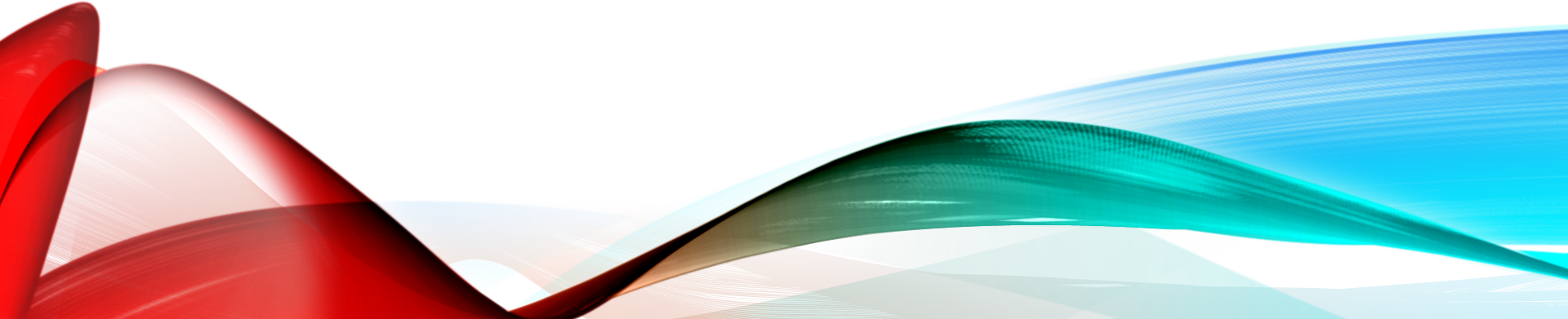 What does my partner ‘need’ from me in our marriage or partnership? Why do I think that my partner needs this from me?
 How is my partner’s needs the same or different to mine? Do I believe that his or her needs must be the same as mine? Do I give him or her what he or she needs from me? 
How does it make me feel about myself when I meet his or her needs? 
How do I think it makes my partner feel about himself or herself when I give him or her what he or she needs from me?  
How does me meeting his or her needs affect our relationship?
My Relationships
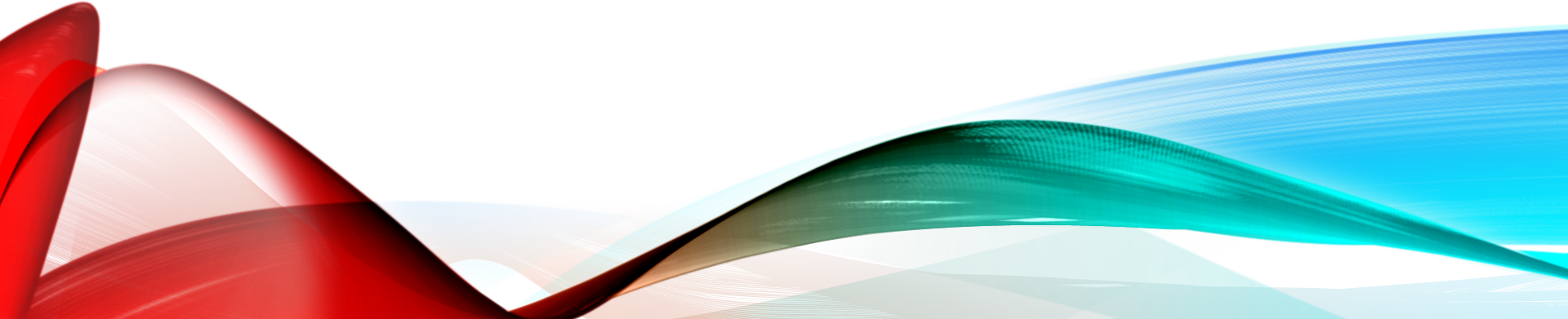 What do I believe my partner ‘wants’ from me that is beyond his or her ‘needs’ in our relationship? Why do I believe this is a ‘want’ rather than a ‘need’? 
Do I give my partner what he or she wants from me? How does it make me feel when I give him or her what they want beyond their needs?
 How does it make me feel about myself to give someone else what they ‘want’ beyond their needs? 
Do I sacrifice from myself in order to give my partner what they want? How does this make me feel about myself and about my partner? 
How does this affect our relationship and why?
My Relationships
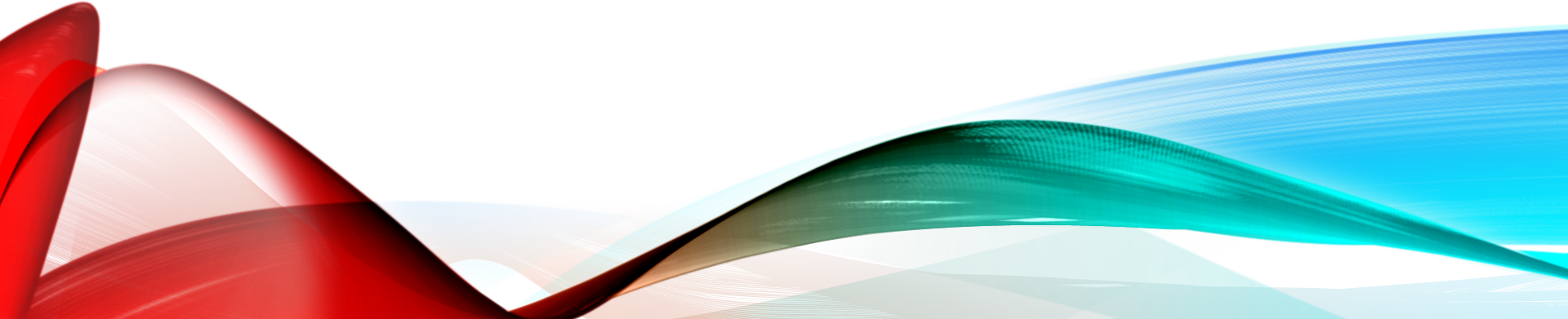 Do I listen to my partner in our relationship? If not- why not? 
Do I try to understand my partner’s wants and needs from me? If not- why not? 
Do I love my partner? Does my partner feel ‘loved’ by me? If not- why not? 
How can I show my love for my partner in a way that he or she understands? 
Do I respect my partner? Does my partner feel respected? How can I show my partner that I respect his or her needs and wants from me in a better way? 
Do I appreciate everything my partner does for me? Does my partner feel appreciated? 
How can I show my appreciation more? 
Do I trust my partner? – if not why not? 
How should my partner behave that would make me trust him or her more?
My Relationships
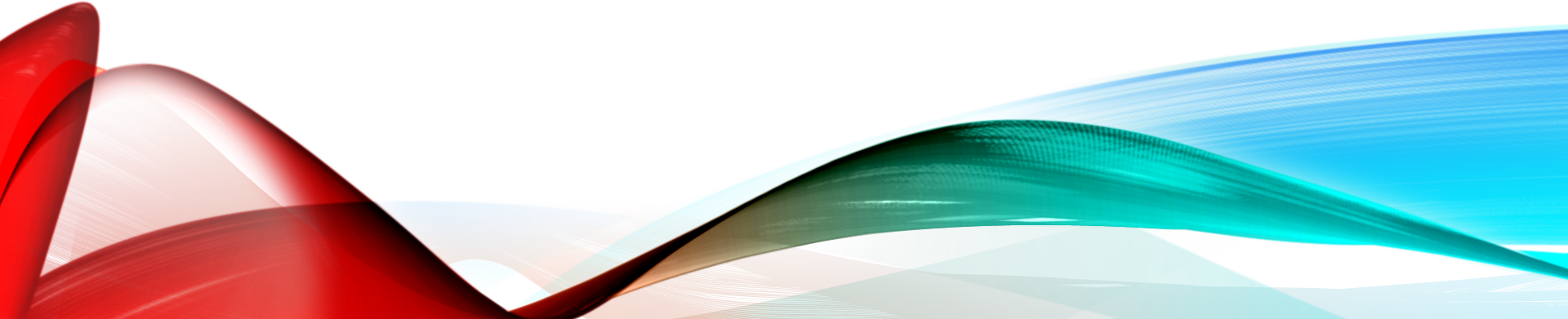 What do I expect from marriage?  
Do I expect faithfulness?
 Do I expect unconditional love? 
Do I expect respect? 
Do I expect Trust? 
Do I expect kindness? –
Do I believe that my partner expects the same from me? If so- do I deserve what I expect to receive from a relationship by reflecting the same behaviour? -If not- why not?
My Relationships
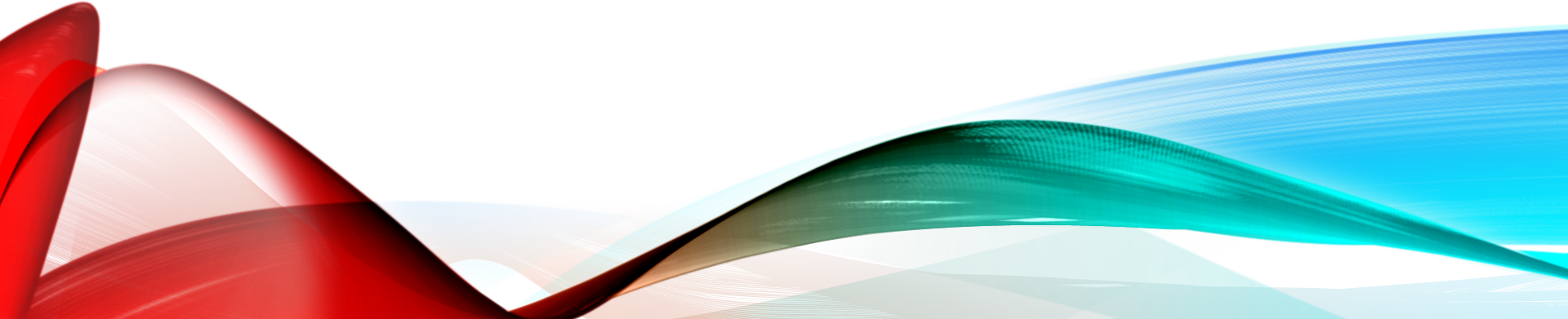 Do I want my partner to lust after me? How do I feel about myself when my partner lusts after me? 
Does it make me feel wanted? Does it make me feel loved?
 Does it make me feel powerful? Does it make me feel in control of my partner? 
Does it make me feel like a king or a queen in my relationship?
My Relationships
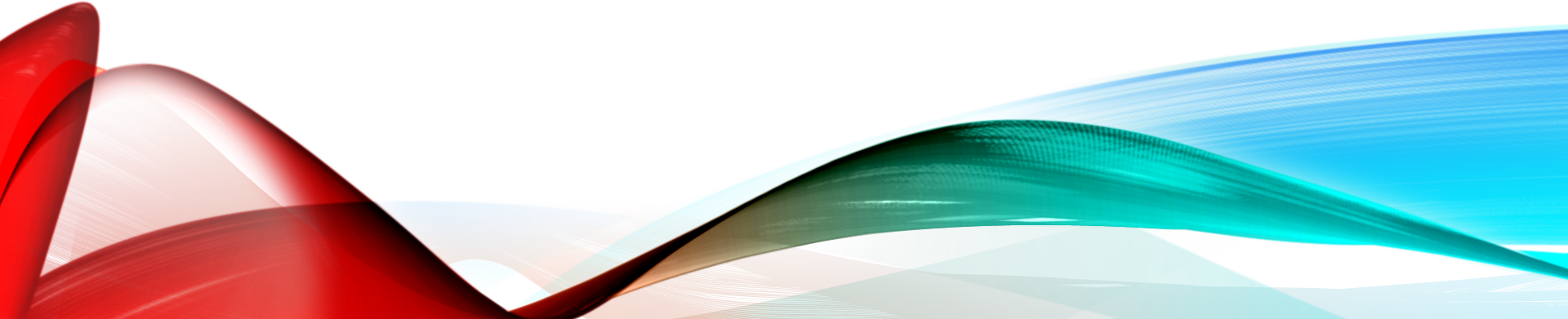 Do I want to lust after my partner? How does it make me feel about myself to lust after my partner? 
Does my desire for my partner make me feel more like a servant or more like a king/queen? Do I have control over my lust over my partner? If so- do I want to have control over my lust for my partner? 
Why? How does it make my partner feel when I lust for him or her?
My Relationships
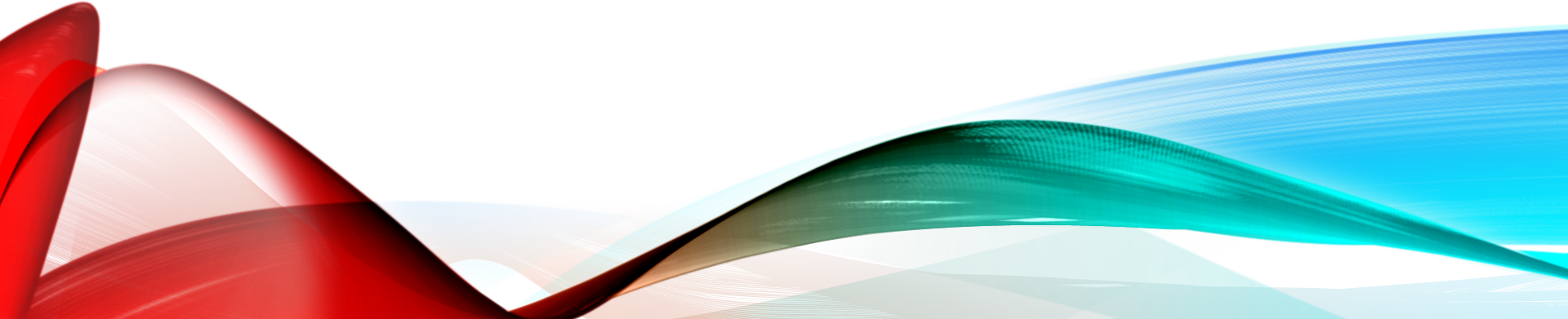 Do I want my partner to lust after someone else? How does this make me feel about my ‘kingdom’? 
How does this make me feel about myself? How does this make me feel towards my partner? 
What emotions does it trigger? How do these emotions affect my speech towards my partner? How do these emotions affect my Behaviour towards my partner? 
How does my behaviour affect our relationship? Does it affect my love towards my partner? Does it make me lust for him or her even more than before? 
Do I love my partner unconditionally?
My Relationships
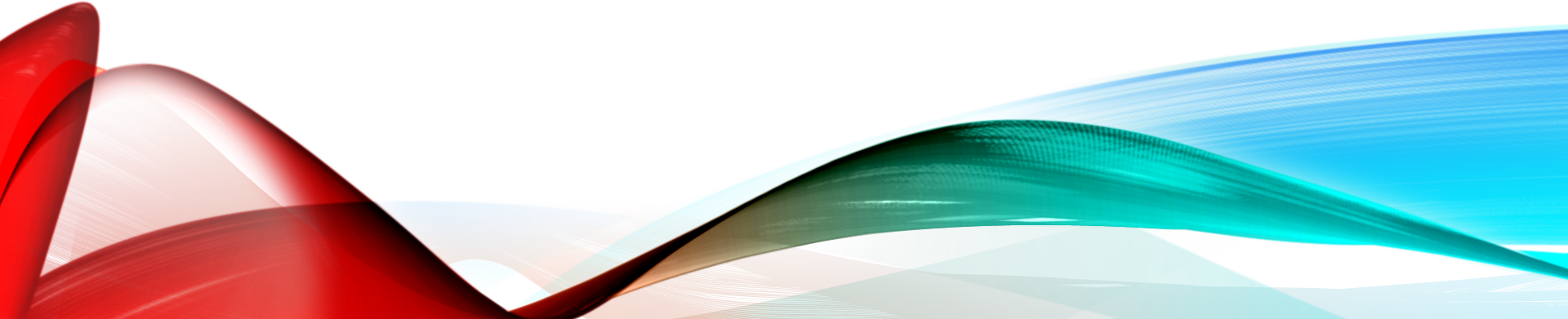 Does my partner want me to lust after someone else? 
How would it make my partner feel if he or she knew that I lust for someone else? 
How would this affect his or her behaviour towards me and why? 
How would this affect our relationship?
My Relationships
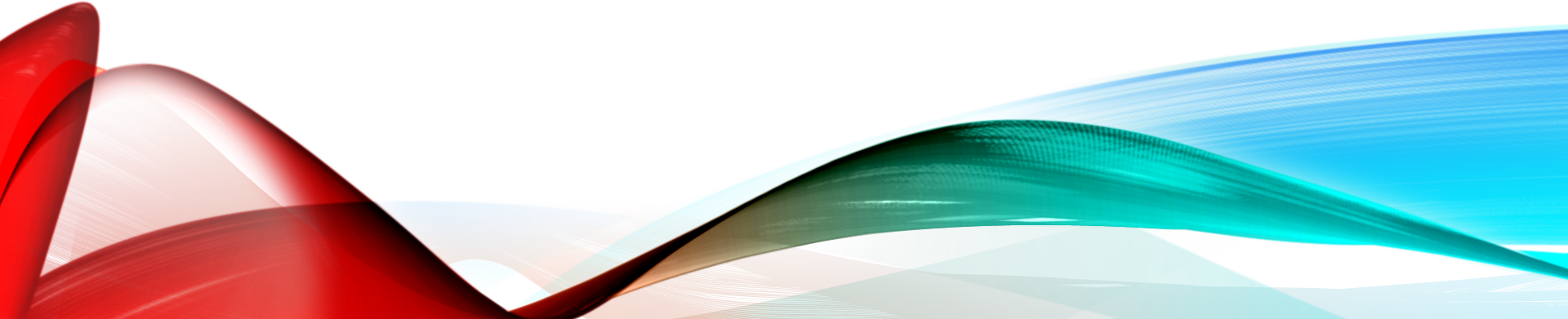 What do I understand by ‘betrayal?’ ‘What do I understand by ‘adultery?’

Have I ever been cheated on? How did this make me feel? If so- Why do I think my partner cheated on me? Did I do anything that deserved his or her betrayal?
My Relationships
My Relationships
My Relationships
How does it make me feel to be of service to those I love? Does it make me feel deprived of my enjoyment of this worldy life? 

Does it give me peace to serve others? Do I give more value to the emotion of brief joy or everlasting inner peace? 

Am I prepared to sacrifice my lust in order to serve that which I love?
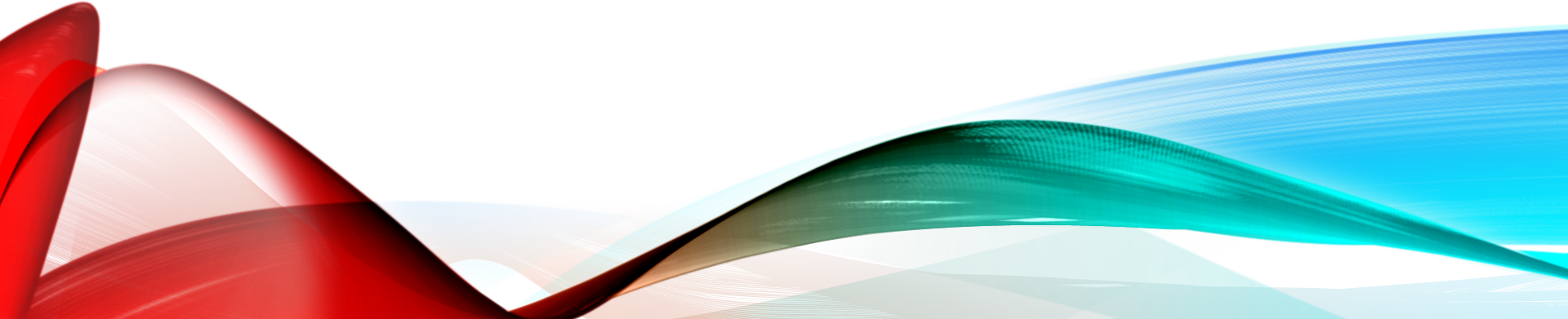 My Relationship with Lust
Do  I care about the wellbeing of what I lust for? How does it make me feel about myself to get and consume what I lust after?
 Do I believe that which I lust for must serve me? Does it make me feel in control and powerful to get what I want? 
Does it make me feel better than others when I take from them in order to satisfy my own wants or beliefs about what I need? Will I miss that which I lust after, after It is fully consumed by me? 
What role do greed and power play a part in my emotion of lust for something that I want or believe I need?
My Relationship with Lust
How does what I lust for affect the way I think and feel? 
Does my lust control my thoughts? How do my thoughts and feelings affect my speech? 
How does the way I think and what I say affect my behaviour? 
How do my emotions of lust and the effect it has on my behaviour affect the relationship I have with others? 
Can I recall a time where my lust has been destructive to myself and others? 
Has it ever destroyed my relationships with those whom I love and with those who love me? 
Does my lust control my life?
My Relationship with Lust
Does what I lust for belong to me? Do I have a right to possess it and consume it? What makes me believe that I am deserving of it? 

Does what I lust for belong to someone else? Do I want to take it from others to possess it myself? Do I believe that I am more deserving of it? - If so- what evidence do I have for this?
The Lust of others towards me
Do I want to be the object of another person’s lust or desire?

How does it make me feel when I feel ‘desired’ by another? Does it make me feel more loved and worthy of love? Why do I have an urge to feel more loved?
The Lust of others towards me
Do I have a desire for others to serve me? How does this lust for lust affect my ability to control my own lust? 

Do I have a desire for others to ‘worship’ me? Does this desire entice me into serving or worshiping my own desire and lust for something/someone other than myself?
The Lust of others towards me
Have I ever falsely interpreted the lust of others towards me as ‘true love?’ 

What makes me believe that their emotion was not true love?
The Lust of others towards me
Does the lust or desire of others towards me make me feel more respected? 
Does it make me feel ‘trapped?’ Why do I feel trapped?
 Am I able to be the true ‘myself’ around the person that ‘lusts’ for me? 
Do I ever find myself changing myself in a way that pleases the person that I hope will lust for me? How does this affect my ability to ‘know myself?’
The Lust of others towards me
Do I ever go against my own principles and who I want to be, in order to become a person that is ‘desired’ by others? 
How does this affect my ability to respect who I am and who I want to become? How does this affect the respect that others have towards me? 
Am I being true to myself by doing this?
The Lust of others towards me
How does the desire of another person towards myself make me feel about myself? Do I like to attract attention from others? If so- why? 
Does it make me feel special? 
Do I deserve to feel special? Why do I want to feel special? How will feeling ‘special’ help me achieve success in life and why?
The Lust of others towards me
Do I behave in a way that might intentionally induce the emotion of  lust and desire in others for me? If so- how do I behave? 
How does this desire in their heart toward me affect their behaviour toward me? 
How does my behaviour which entices the lust of another toward me- affect my current existing relationships? 
How does it affect the relationships of the other person? How does this make me feel about myself?
The Lust of others towards me
Do others ever misinterpret my kindness towards them as an invitation for something sexual? Does this emotion that I carelessly entice in that person- help the other person in any way? Does it cause them pain, loss or suffering? How does it affect their relationships? How does it affect the relationship we have with one another? Is there anything I can change in the way I act or speak that might help the other person to have better control of his or her desires towards me? 
Do I ever misinterpret the kindness of others as ‘lust’ or love?
The Lust of others towards me
Has the lust of another towards me ever sparked up the feeling of uncontrollable desire for that other person? 
Did this ever lead to any physical contact? Is this person still in my life? 
Is the spark that fuelled our contact the same now as it was then? 
How did our physical contact affect the relationship and emotions of others? 
Did anyone get hurt?
The Lust of others towards me
Does the lust of others towards me cause harm to those that I love? 
Does it cause harm to those that he or she loves? 
Is there anything that I can do to make it easier for them to control their desires for me? 
Is there anything I can do to help myself to gain control my own emotions and my behaviour towards the one that desires me?
How does my lust control me?
Have I ever lost something precious to me, because of a temporary overwhelming urge to satisfy my desires? What did I lose?

 Did I have ‘control’ in that moment over my emotion of lust or desire? Did it make me happy to satisfy my desires? Did it last? Was it worth the sacrifice?
How does my lust control me?
Has my lust towards someone else ever fuelled a flame which led to myself losing respect for myself? 
Why did I lose respect for myself? 
Did I break my own rules and expectations of myself? 
Did I lose control of my mind and body due to my passion and desire for another?
How does my lust control me?
What fuels my lust? Do I allow my lust to be fuelled? Why? How does this affect my relationship with myself and others? 

How do alcohol and intoxicants affect my ability to control my emotion of lust for another? How does it affect my ability to control my behaviour?
How does my lust control me?
What role does my ‘pride’ or ‘ego’ play in my emotion of lust or desire? 
Do I allow myself to lust or desire something or someone in order to make myself feel ‘better’ than someone else? 
How is my lust fuelled by my want for power and status and control over the behaviour of someone else? 
Do I want to consume others in order to profit myself in any way through my ego? Do I have control over my pride/ego?
How does my lust control me?
What role does ‘greed’ play in my emotion of lust/desire? 

What role does ‘envy’ play in my emotion of lust/desire? What do I envy that someone else has that I want for myself? Do I have control over my envy?
How does my lust control me?
What role does ‘sloth’ play in my emotion of lust/desire? Do I battle hard enough against the desires of the heart in order to prevent causing harm to others? Do I have control over my ‘sloth?’
How does my lust control me?
What role does ‘anger’ play in my emotion of lust/desire? 

Do I want to ‘punish’ or harm someone else by defiling them and reducing their dignity and the respect they have for themselves? Do I have control over my anger?
How does my lust control me?
What role if any does ‘hatred’ play in my emotion of lust?

What has more control over me: My selfishness or my selflessness? My lust or my kindness? My Lust or my respect for myself and others? The temporary or the eternal? My lust or my Love?
How does my lust control me?
Do I want to consume my lust or do I want my lust to consume me? How can I allow my lust to consume me in a way that enables me to consume my lust? 

Do I want to transform my selfish lust into something that is serving a Higher purpose other than myself, and therefore everlasting?
Does the feeling of attaining that which I lust for give me lasting happiness or is it temporary?
 
How does it make me feel about myself to lose control over my feeling of lust and let it rule my thoughts speech and behaviour?

How do I feel when I realise that satisfying my lust only gives me temporary enjoyment? Do I feel ‘deceived’ by lust?
How does my lust cause me harm?
Can I think of a time in my life where my overwhelming desire and lust for something or someone has taken control over my thoughts? 

How did this affect my ability to concentrate on that which leads to my lasting success?
How does my lust cause me harm?
Can I think of a time in my life where my overwhelming desire and lust for something or someone has taken control over my speech? 

How did this affect my ability to concentrate on that which leads to my lasting success?
How does my lust cause me harm?
Can I think of a time in my life where my overwhelming desire and lust for something or someone has taken control over my behaviour?

 How did this affect my ability to concentrate on that which leads to my lasting success?
How does my lust cause me harm?
Can I think of a time in my life where my overwhelming desire and lust for something or someone has ended up in me behaving in a manner which has caused pain, loss or suffering someone or something other than myself?? 

How did this affect my ability to concentrate on that which leads to my lasting success?
How does my lust cause me harm?
Can I think of a time in my life where my overwhelming desire and lust for something or someone has ended up in me behaving in a manner which has caused pain, loss or suffering to myself directly or indirectly?? 

How did this affect my ability to concentrate on that which leads to my lasting success?
How does my lust cause me harm?
Do I have control over my lust?
Do I want to have better control over my lust?
Why do I want to be in control of my lust?
Do I believe it is possible to gain mastery over the ability of controlling my lust? If not- why do I not believe it is possible?
Do I believe it is possible to redirect the lust I have for something that causes harm- to a lust which can bring happiness and joy to others?
What do I really want?
How my Lust can help me
What kind of lust is healthy and true? 
What kind of lust serves a purpose other than the self? 
What kind of lust can I truly trust? 
What can I lust for that will not let me down?
 What can I lust for that will provide me with what I am really in need of and looking for in the essence of my soul?
How my Lust can help me
Am I ready to forgive all those who have hurt me with their lust in my past? 

Am I ready to let go any resentment or anger?

Am I ready to not allow that anger within me towards others for the loss I have suffered due to the lust of others, not to control the way I choose to live my life? If not- why?
How my Lust can help me
Am I ready to accept that I too can be forgiven for all my past behaviour that has resulted in causing pain, loss and suffering to both myself and others? – if not- why?
How my Lust can help me
How likely is it that I can have control to change the emotions thoughts speech and behaviour of others? 

Is it more possible to control the lust of others, or to control the lust of myself?
How my Lust can help me
How do I choose to use my free-will? Am I able to reflect and learn from the effects of my lust on myself and others, and surrender to a cause Higher than myself?

 Am I willing to serve a Higher purpose of ‘True Love’ over a temporary enjoyment which comes from serving my desire?
How my Lust can help me
Am I able to sacrifice my own desire to consume by serving myself, as a gift to a Higher Cause to help transform into an everlasting love which serves a Higher purpose?

How does it make me feel to be of service to those I love? Does it make me feel deprived of my enjoyment of this worldly life? 

Does it give me peace to serve others? Do I give more value to the emotion of brief joy or everlasting inner peace? 

Am I prepared to sacrifice my lust in order to serve that which I love?
How my Lust can help me
Am I willing to transform my selfish lust into a selfless loving kindness, gratitude, compassion and inner Peace?- If so- what would help me achieve this? 

Do I expect it will happen overnight? 

What qualities of my character must I work on to enable me to achieve this?
Transforming harmful Lust into a healthy Lust
Am I able to redirect my lust from that which is forbidden or harmful to me or others, into a desire or lust for something that is ‘good’ for me and others? 

What are my thoughts and feelings about marriage?

Do I believe it is healthy for a man and wife to feel ‘attracted’ to one another? Do I feel attracted to my wife or husband?

What can help me feel more attracted to my wife or husband?
Transforming harmful Lust into a healthy Lust
Have I tried to talk to my wife or husband about our feelings of attraction and desire for one another? 

Do I ‘listen to’ my partner about what can make me more ‘desirable’ to her or him? Am I willing to compromise myself for my partner? 

Do I feel ‘listened to’ by my partner about what makes me feel more desire for him or her? Is my partner willing to compromise herself or himself for me?
Transforming harmful Lust into a healthy Love
How can myself and my partner compromise ourselves in a way that does not affect our individual identity of who we are and who we want to become? 

How can myself and my partner compromise ourselves in a way that does not have a negative influence on our personal relationship with our Creator?

How can myself and my partner compromise ourselves in a way that does not mean that we worship one another more than we worship our Creator?
Transforming harmful Lust into a healthy Love
How many are in my marriage? Do I consider the feelings of others in our relationship?

Do myself and my partner accept that God is a part of our marriage? If so- can we redirect our unhealthy lusts for that which causes us harm and no lasting happiness, into a desire to serve Him instead of ourselves or each other? 

How would God want us to behave in our relationship to one another? What would Please God?
Transforming selfish Lust into selfless Love
Do I have the courage and humility to face my fears, confess own my weaknesses, take control of my selfish inclinations, gain wisdom from them and transform my Dark emotions into a Light that benefits humanity? Or am I afraid?
Transforming selfish Lust into selfless Love
Am I afraid to take responsibility of my behaviour? 
What Am I afraid of?
 Am I afraid of failure? 
Am I afraid that others may not ‘desire’ me anymore? 
Am I afraid of experiencing negative emotions during my journey? 
What can help me to have more courage? 
Do I believe in a Higher Being that can help me?
Transforming selfish Lust into selfless Love
What helps me feel less afraid in the dark?
 
What has helped me get though challenging times of hardship and crisis that I faced in my life with loss of faith, health, wealth and life of loved ones?
Transforming selfish Lust into selfless Love
Has anyone ever been there for me when I needed help? Who was there for me? 

What did they do that helped me walk through my challenging time? 

Did this feel like ‘hope’?

 Did this help they offered me feel like a ‘light’ during a difficult time of my life? 

Could I perhaps be inspired to do the same for others when they need my help to find a light that can give me more courage and strength to face my inner battles with my Lust?
Transforming selfish Lust into selfless Love
How can having Faith in a Higher Being help me battle with my Lust and take control of it?

How can my ability to forgive others help me feel more worthy of forgiveness for the pain and loss I have caused others because of my lust and desires? 

How can working on my gratitude help me better control my emotion of lust and the effect it has on my behaviour?
Transforming selfish Lust into selfless Love
How would I feel if I could find faith to believe that all my past sins could be wiped away and forgiven, and transformed into good?

How can humility help me?
Transforming selfish Lust into selfless Love
Do I expect that I can take control of my lust in an instant? 

Am I willing to find self-discipline and work on patience and persevere in striving to succeed? 

Am I willing to prepare myself for future challenges which will test my ability to control my lust?
Transforming selfish Lust into selfless Love
Am I willing to abstain from anything that makes it more likely that I will lose control of my lust? Eg avoiding tempting situations? Alcohol? Intoxicants? Gossiping? Slander?

Am I willing to work on the other inclinations of my heart which can weaken my strength in facing my lust? Eg anger, sloth, greed, envy, ego/pride?
Can I Try…
Bettering myself in the areas of: 

Faith- Surrendering to a Higher Cause and letting go of the need to control others
Regular Prayer/meditation/self reflection
Charity work/ acts of loving kindness
Forgiving others
Repentance
Humility
Patience/perseverance/ self discipline
Honesty and Integrity
Respect for others
Seeking knowledge/wisdom/understanding
I am ready to battle with …
My Fears
My Anger
My Greed
My Pride/ego
My Sloth
My Envy
In order to conquer My Lust
Transforming selfish Lust into selfless Love
Perhaps I could try to be ‘in love’ with Love…